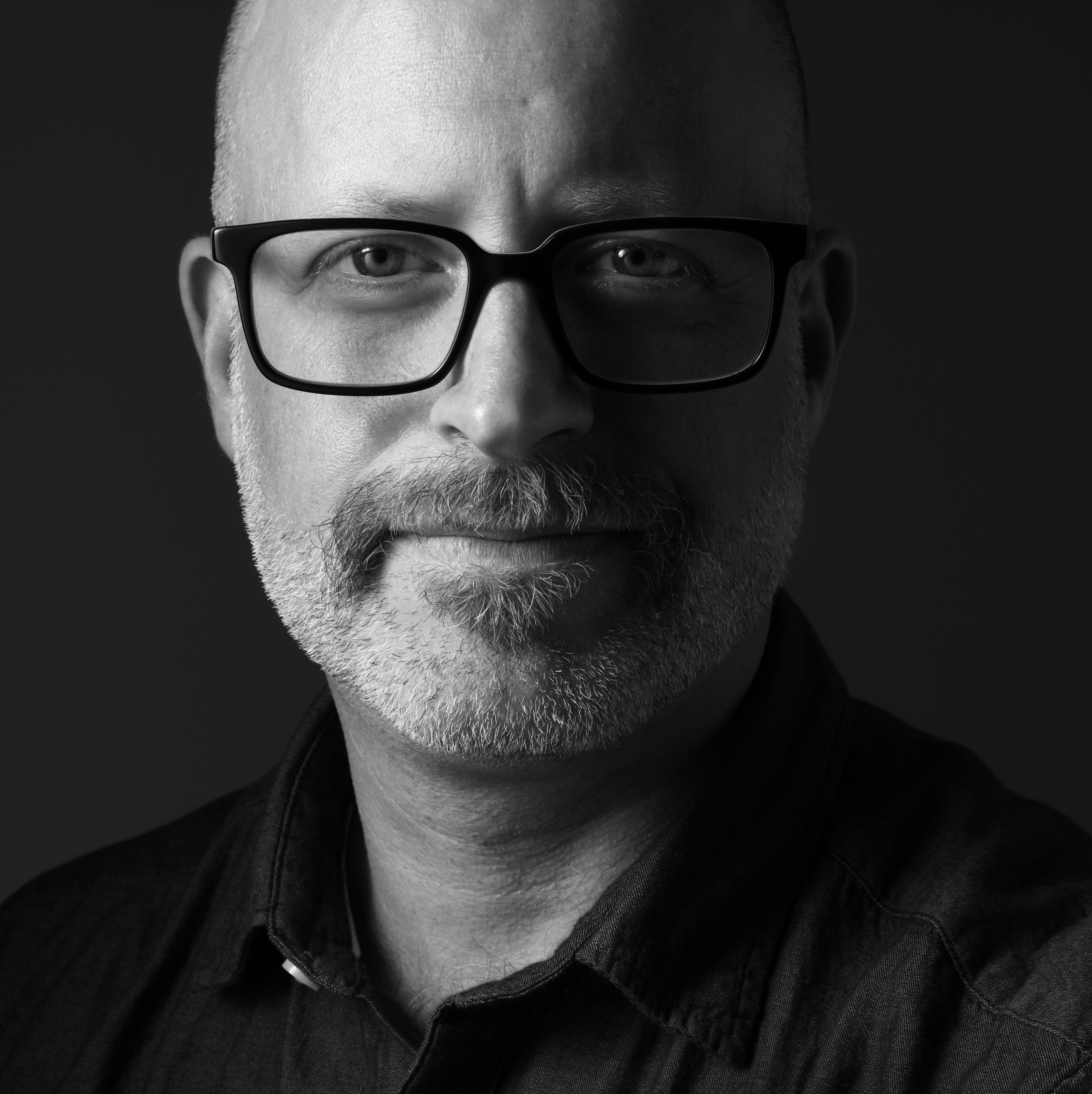 Grounded Mind: Where mindfulness and emotional intelligence meet.
Dr. Aaron Balick, Psychotherapist
Honorary Senior Lecturer Department of Psychosocial and Psychoanalytic Studies, Essex University UK
Director of Stillpoint Spaces International
Media contributor and consultant
Organisational consultant
Author of The Little Book of Calm
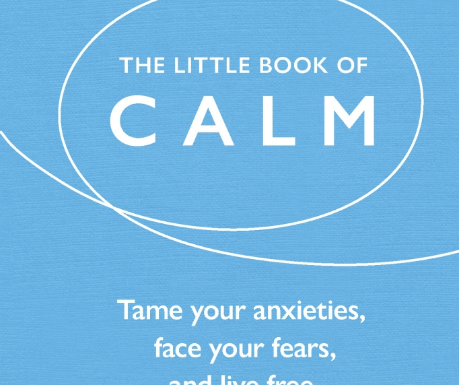 [Speaker Notes: Self regulation]
One Moment
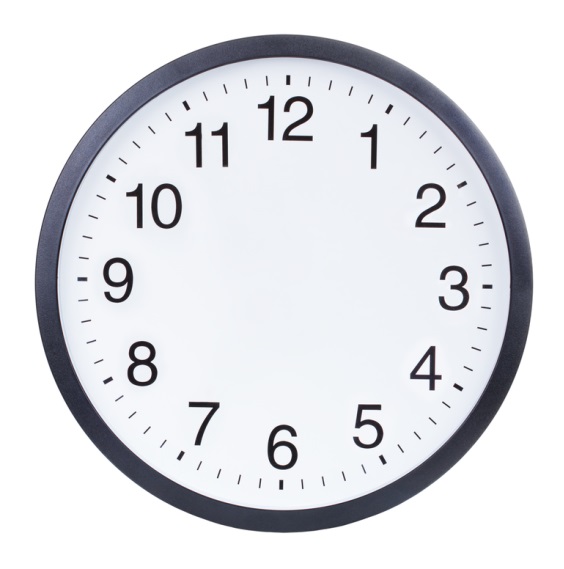 [Speaker Notes: Close eyes. Take one moment. Write down everything that came up in that moment. Was it long? Was it short? Was it full or empty? How did you feel? Discuss with table.]
Monkey Mind
[Speaker Notes: Insight, getting to know the self. The basis for emotional intelligence.]
Applied psychology
Drawing on the research and experience with high intensity clinical work with individuals – and applying it outside the consulting room.
[Speaker Notes: Originates from pathology, or when things go wrong. Issues of body language, unconscious communication, and awareness.]
Mindfulness
“The capacity to be fully aware of all that one experiences inside the self – body, mind, heart, spirit – and to pay full attention to what is happening around us – people, the natural world, our surroundings and events.”
	- Richard Boyatzis
Emotional Intelligence
“The ability to monitor one’s own and others’ feelings and emotions, to disseminate among them and to use this information to guide one’s thinking and actions.”
	- Peter Salovey and John Mayer

“Managing feelings so that they are expressed appropriately and effectively, enabling people to work together smoothly toward their common goals.”
	- Daniel Goleman
Damasio’s Lawyer
What is your data set?
It’s not just cognitive.
[Speaker Notes: All cognitive function working perfectly - no capacity to be aware of what he desires. Discovered while booking for the next meeting.]
What is Mindfulness?
“Mindfulness is awareness that arises through paying attention, on purpose, in the present moment, non-judgementally”
			              - Jon Kabat Zin
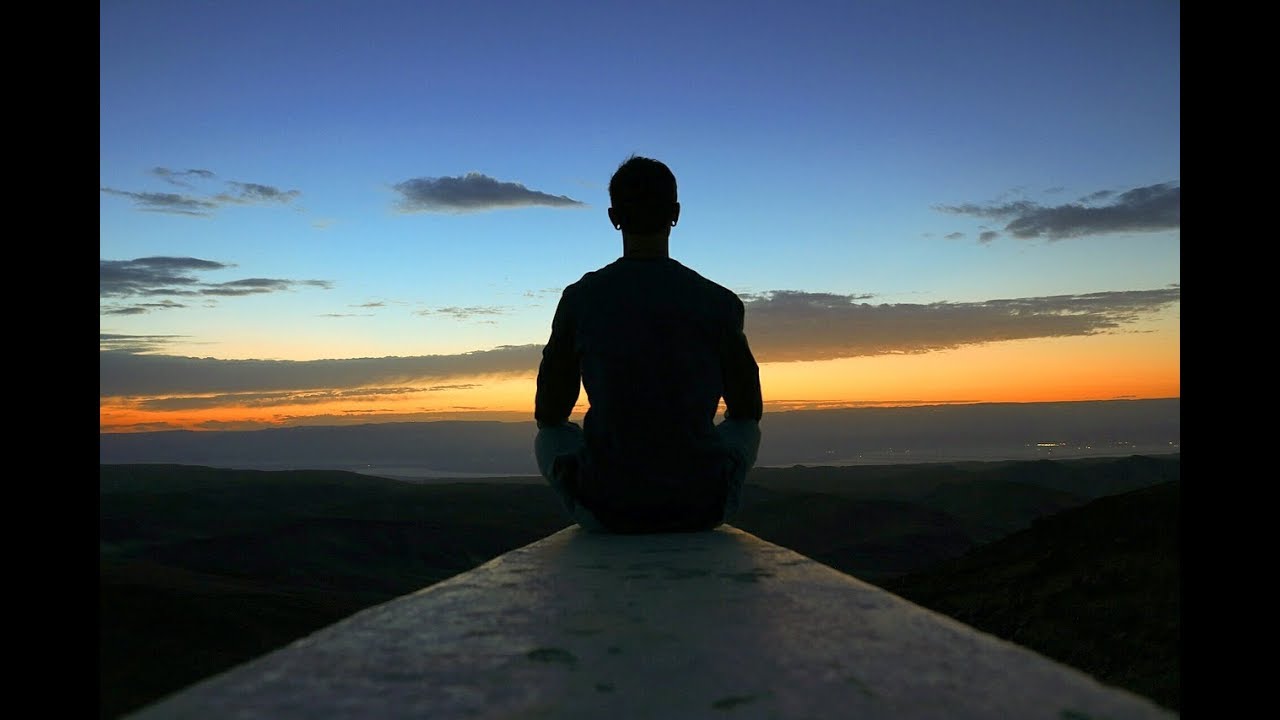 What is Mindfulness?
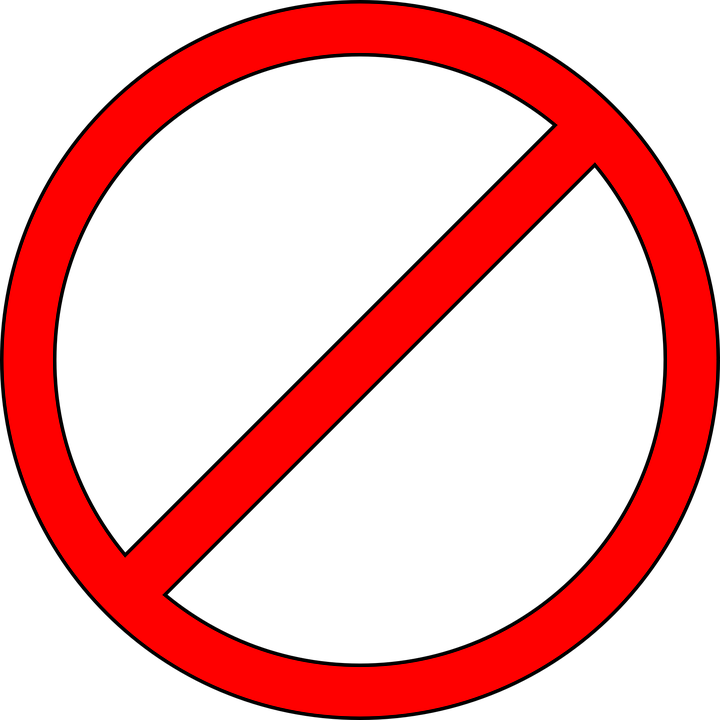 Paying Attention.
Being Present.
Mindfulness: consequences for self
Greater awareness

Creates a buffer (less reactive)

Less dependent on external factors to develop self-esteem
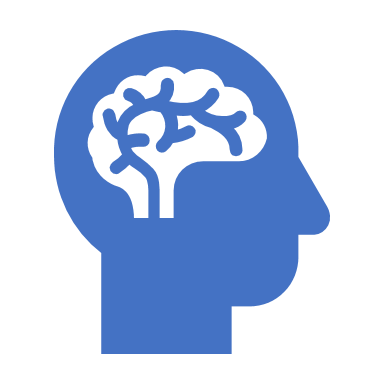 Mindfulness: consequences for relationships
More satisfying relationships

Better at communicating

Less troubled by interpersonal conflict (less reactive)
	- Less likely to dwell on past conflict
	- Better able to reduce defensiveness 	  and aggressiveness
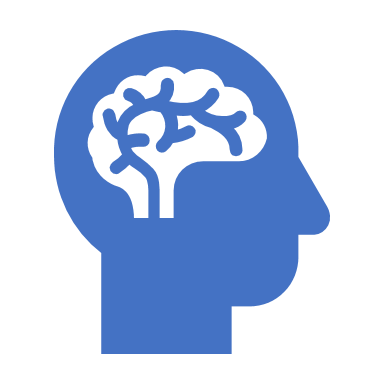 Regular Mindfulness Meditation:Physical Consequences
Regular Mindfulness Meditation:Psychological Consequences
Harvard Business Review
“Mindfulness should no longer be considered a “nice to have” for executives. It’s a “must have”:  a way to keep our brains healthy, to support self-regulation and effective decision making capabilities, and to protect ourselves from toxic stress.”
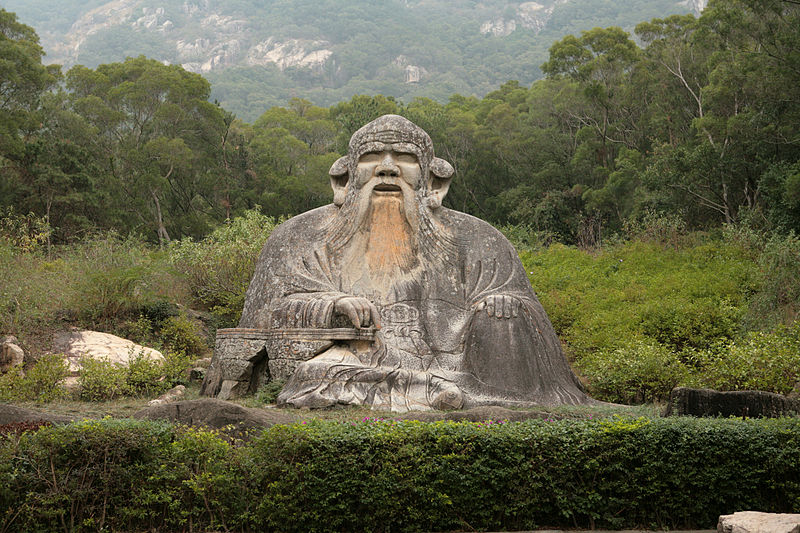 “If you are depressed you are living in the past. If you are anxious you are living in the future. If you are at peace you are living in the present” 
	- Lao Tzu
The Present Moment
Formal Practice
One Mindful Moment
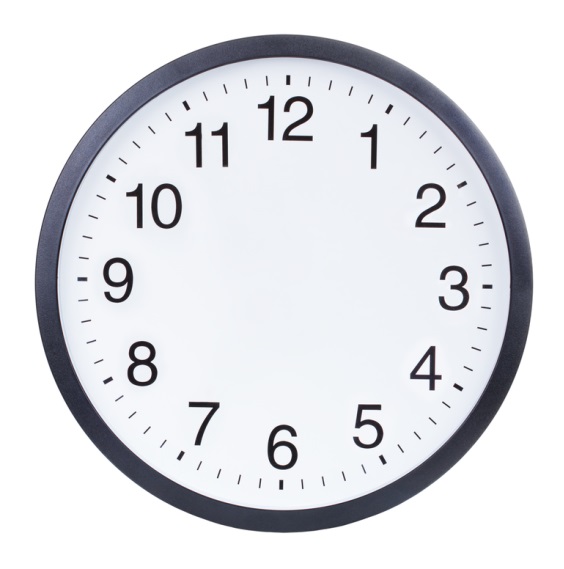 [Speaker Notes: Close eyes. Take one moment. Write down everything that came up in that moment. Was it long? Was it short? Was it full or empty? How did you feel? Discuss with table.]
How was that different from the last minute?
[Speaker Notes: There are many ways to mindfully meditate, find the one that works for you.]
What is Emotional Intelligence?
Self awareness
Self management
Social awareness
Relationship management
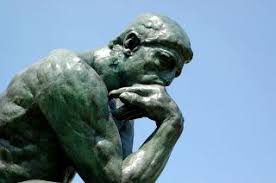 Emotional Intelligence
Research carried out in 2001 concluded that 85% of difference between star performers and average performers was attributable to emotional intelligence (over cognitive abilities and technical expertise).
	- Goleman
Bringing it together:Mindfulness meets Emotional Intelligence
Put on your oxygen mask first!
Self Awareness
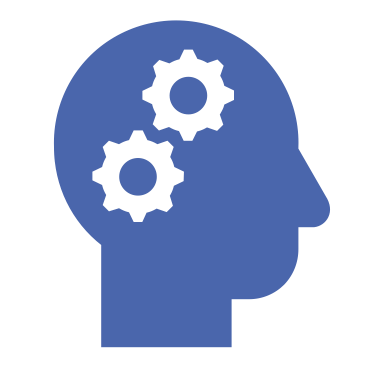 “Self awareness is a neutral mode that maintains self-reflectiveness even in the midst of turbulent emotions.”
			- Daniel Goleman

Emotional Communication System (ECS)
How do you know when you’re stressed?
What are your triggers or stress signatures?
What makes you reactive?
[Speaker Notes: Honest about strengths and weaknesses, clear about goals, comfortable with self.]
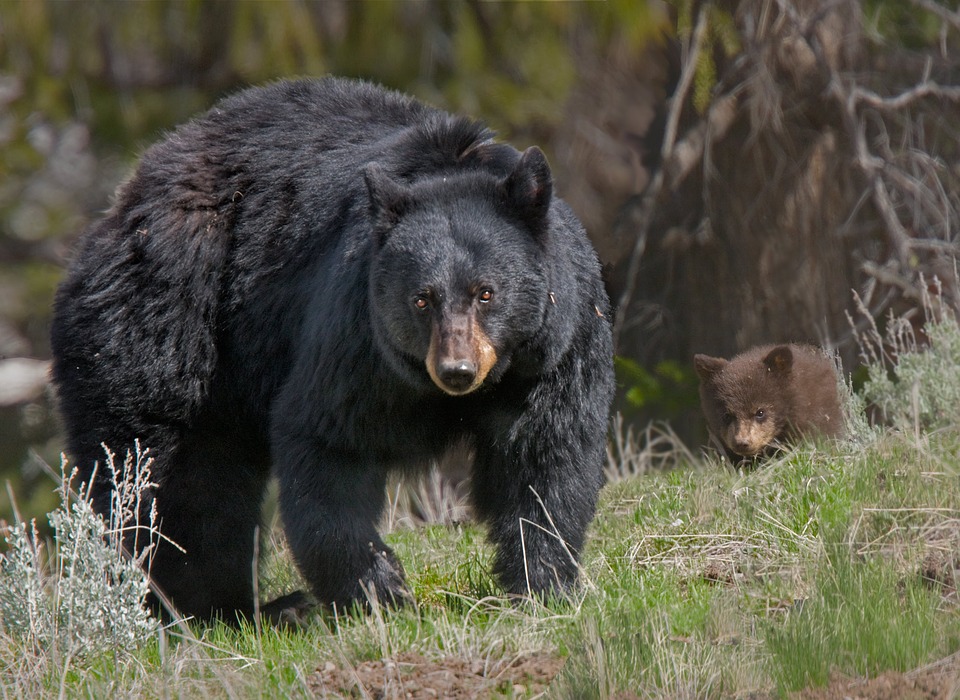 Evolutionary Psychology
[Speaker Notes: Fight flight or freeze]
Mind your amygdala
Managing Reactivity
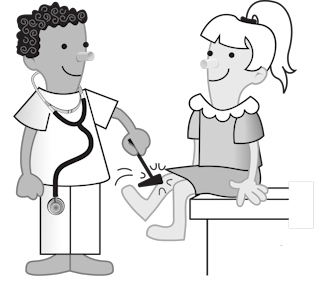 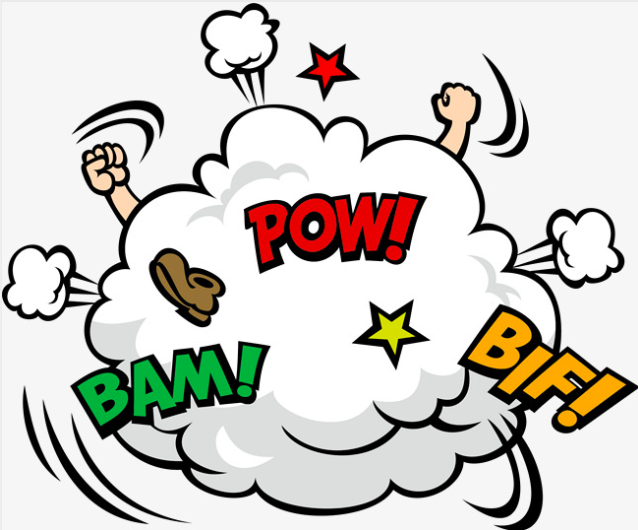 Hijacking the Amygdala
Trigger identification
Check your ECS
	- shallow breathing, rapid heartbeat, 	  butterflies in stomach
	- fight/flight/freeze

Check your thinking
	- thoughts of blame, attack, or self-	  victimising
	- ”freaking out” finding it difficult to 	   focus
Come down off a trigger
Notice
Stop
Breathe
Reflect
Respond
[Speaker Notes: Imagine, as an exercise, the kindest most generous response. Then choose a response.]
What is “identification”?
Observing Ego
Emotional Communication System (ECS) 

Having trouble? Disconnect and re-attach.
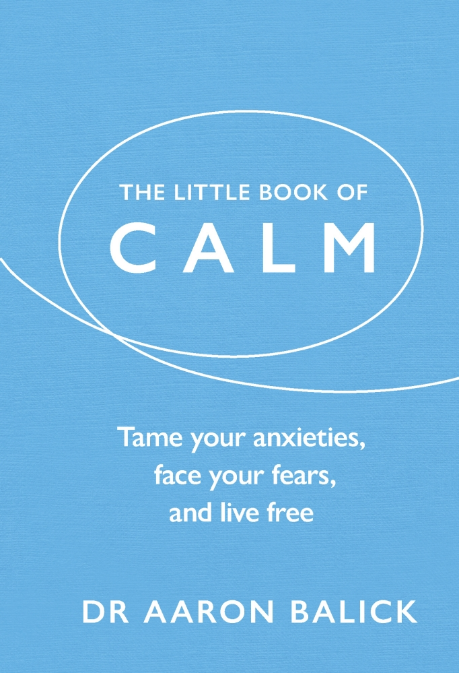 Twitter/Instagram: @DrAaronB